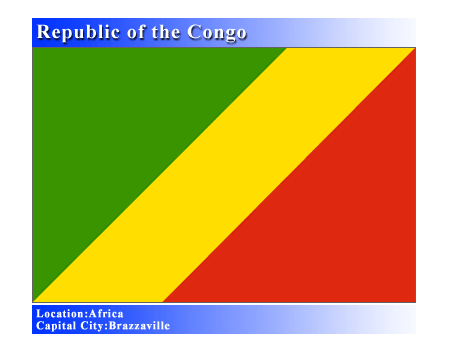 PRESENTATION
of
CONGO
by Jessica Colombe KABA-NDEBOLO MILANDOU
SUMMARY
THE MAP OF CONGO
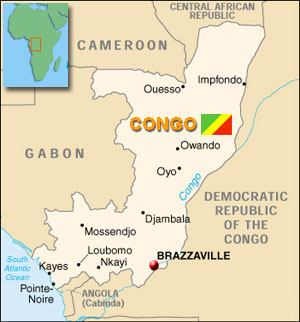 The Congo is in the center Africa, limited 
 .in North by Cameroon and the Central African Republic
.to the east by the Democratic Republic of Congo which is formerly Zaire, 
.the south by Anglola
.in the Southwest  there's the Gulf of Guinea Equatorial
.and west by Gabon.
  it consists of the equatorial forest,  a rich savanna,  large rivers rich in fish.the legendary Congo River is the second most powerful river in the world after the Amazon which separates the two closest capital in the world Brazzaville and Kinshasa
COAT OF ARMS
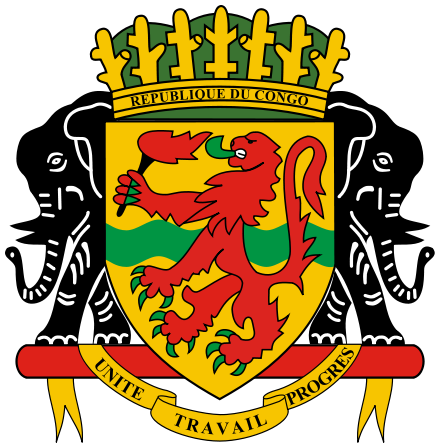 In the center of the shield, there is a lion which is the symbol of protection carrying a torchlight. .  Two of the elephants support  the shield. . In the lower part, on a belt you can read the national motto: Unity, Work, Progress.
CONGOLESE FLAG
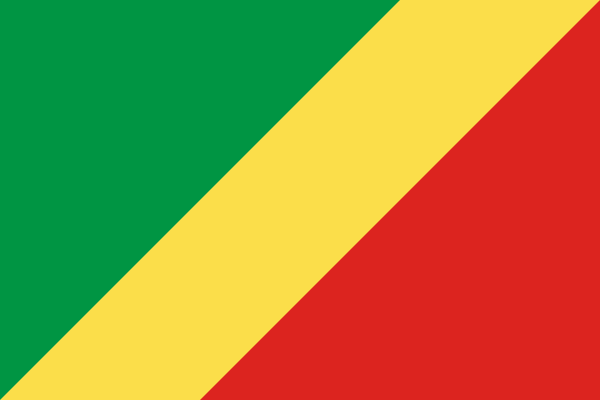 Nature of the country
Natural ressource
Freedom struggle
GEOGRAPHIC DATA
Location: Center Africa
. Area: 342.000 km²
. Capital: Brazzaville
. Principal cities: Pointe-Noire, Nkayi, Loubomo, Ouesso, Owando, Dolisie, Mossendjo
. Official Language: French
. Independence day: 15 August 1960
DEMOGRAPHIC DATA
1-Population: 4 243 929 h.
2-DensitY: 12 h./km²
3-Main ethnic group: Kongo, Téké, Mbochi, Oubanguiens, Nzebi, Sangha
4-Development: +1,77%
5-Life expectancy    : 55,8 ans
6-literacy rate       : 81,1%
7-Religion:      Christianism, Animism & Islam
GENERAL DATA
Denis Sassou-Nguesso is a Congolese politician born on November 23, 1943 in Edou.

He was President of the People's Republic of Congo from 1979 to 1992 and is the current President of the Republic of Congo since 1997.
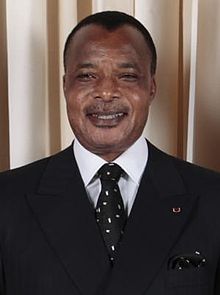 CONGOLESE PRESIDENTS (1961 A 1969)
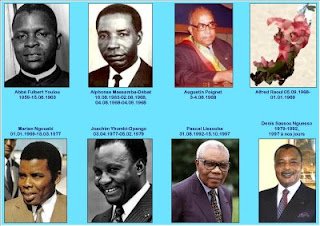 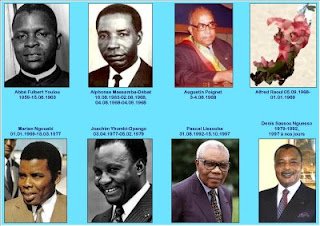 Alphonse MASSAMBAT-BEBAT
(1963-1968)
Abbé Fulbert YOULOU
(1961-1963)
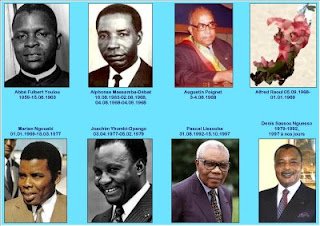 Augustin PEIGNEL
09-1968)
CONGOLESE  FROM 1969 TILL TODAY
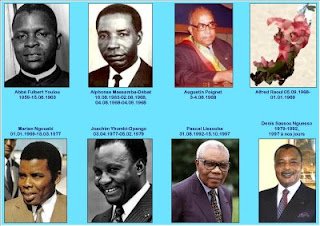 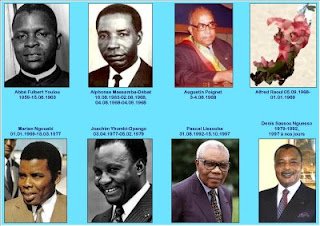 Joachim YHOMBI-OPANGO
(1977-1979)
Marien NGOUABI
(1969-1977)
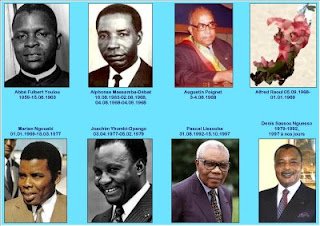 Dénis SASSOU-NGUESSO
(1979-1992
1997- up to now)
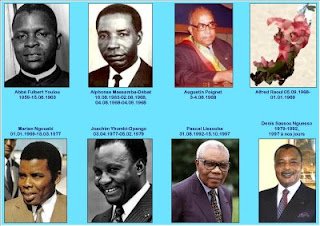 Pascal LISSOUMBA
(1992-1997)
ECONOMIC
Congo is a developing country  included in the Initiative heavily in debt poor countries ,That point was reached in January 2010, with the approval of the World Bank and the International Monetary Funds

.Congolese economy remain mainly on the exploitation of hydrocarbons along the Atlantic coast,  this activity represents approximately 90 % of exports of the country.
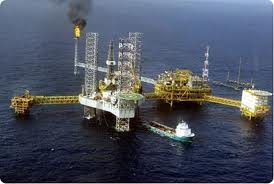 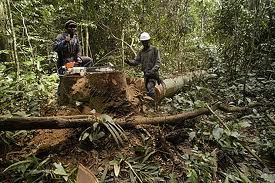 The oil exploration and the production, concentrated in the periphery of Pointe-noire  make of it the economic capital of the country.

Wood represents a significant part of the exportation of Congo, whose surface is covered with forests with nearly 60 %, for a total of 21 million hectares.
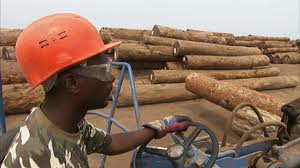 AGRICULTURE
Most of the agricultural production (manioc, fruit and vegetables) is consumed locally; nevertheless, the agricultural Company and industrial refining of sugar (SARIS), established in Nkayi  in Bouenza  markets its products in other countries of central Africa.

    - Agricultural working population (2004) = 37.32% 
    - Starts from agricultural PIB in the total PIB (2004) = 5.8%
Production of cereals in thousands of tons =9 (2004)

The agricultural congolese production is primarily:  the Cassava, the Yam, Sweet potato, Banana, Corn, Rice, sorghum and the millet, the groundnut, the bean, the nut of palm, cotton, the cane has sugar, the cocoa, the coffee, the tea, the tobacco .
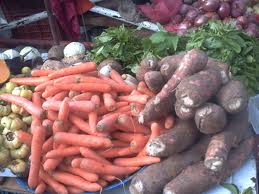 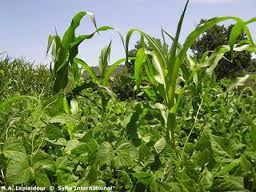 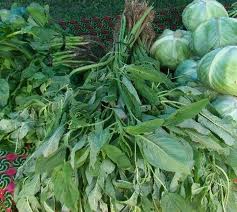 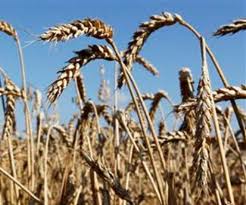 EDUCATION
The education system in Republic of Congo is managed by three government departments, such as:

 The ministry for primary education and secondary education, in charge of elimination of illiteracy (MEPSA);  

 The ministry for technical and professional teaching (METP)
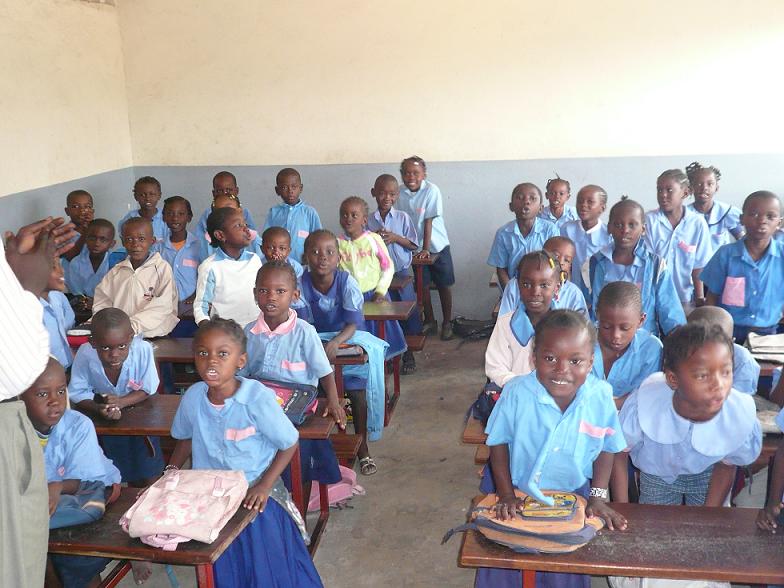 And the ministry for the higher education. 

	Congo-Brazzaville is one of the countries of Africa having the highest rate of schooling.  It is estimated at approximately 83%.

The education system congolais is composed of it of:

1- General education   
Pre-school, Primary, College,
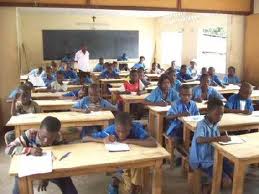 2- Technical Teaching 
Center trade, Technical school, 
Vocational school 

3- University 

NB:  The rate of schooling of the girls is approximately 42%.
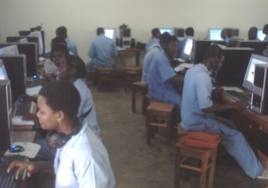 HEALTH
In Republic of Congo the medical system includes/understands two sectors, namely:  the sector public and the private sector.
 
The private sector not being controled, only the statistical data and the various levels of the operation of the public sector are taken into consideration.

The most frequent diseases within the country are:  Paludism, Measles, Diarrhoea, the Yellow fever, Influenzas etc.
Cultures
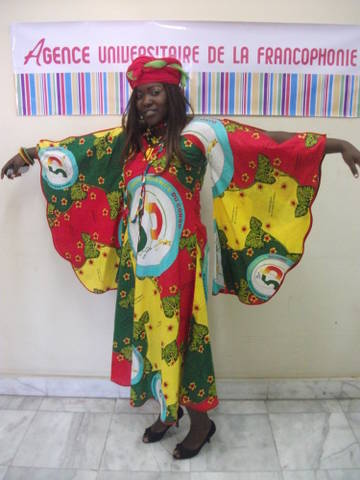 The presence of many ethnos groups and formerly of various structures political (Kongo Empire  kingdom of Loango  Teke kingdom, chefferies of North) equipped the current country with a great diversity of traditional cultures and as many old artistic expressions.
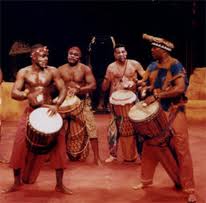 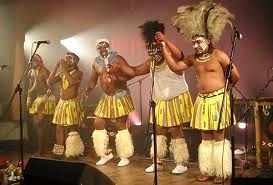 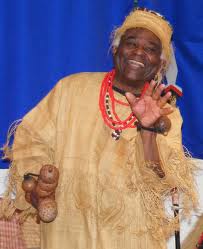 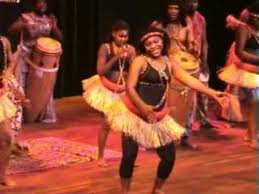 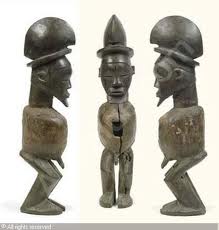 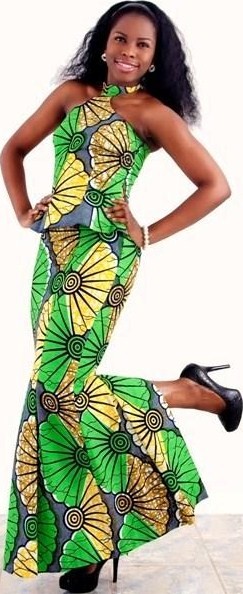 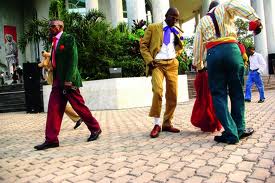 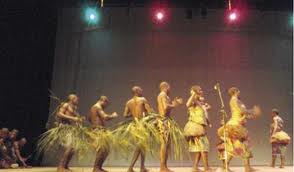 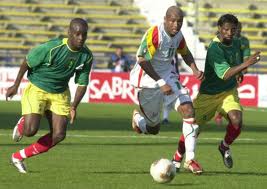 CONGOLESE FOOD
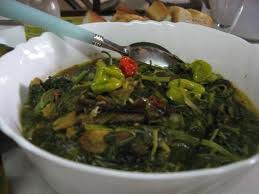 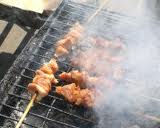 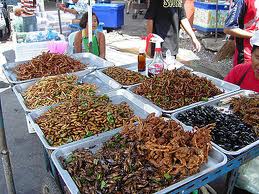 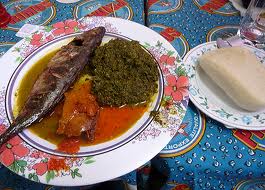 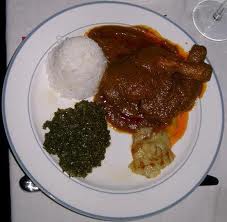 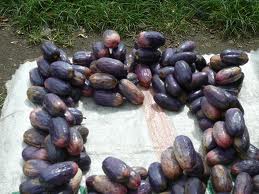 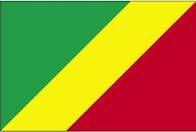 SOME 
CONGO PICTURE
Monument and landscape
Memorial Pierre Savorgnan de Brazza
Boulevard Alfred Raoul (Brazzaville )
Pointe-Noire  beach
score of Pointe-Noire
Sunset at
Pointe-Noire
Kouilou river
Niari river
Congo river
forest
forest
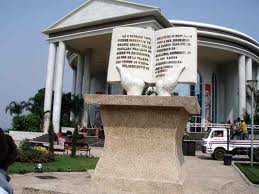 Mémorial Pierre Savorgnan de Brazzaville
Constitutionnal court
Of Brazzaville
de Gaulle Square, in honor of General de Gaulle between 1942-1945
Ministry of Planning and Land Management
Nabemba tower office building Completed in 1986
Roundabout instead of June 5, symbol vestige of the civil war of 1997
Jacques Opagault
Founder of MSA (Mouvement Socialiste Africain)               in 1960
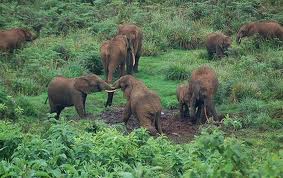 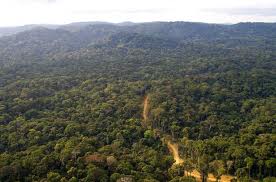 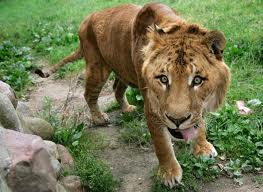 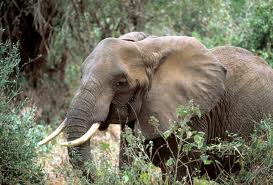 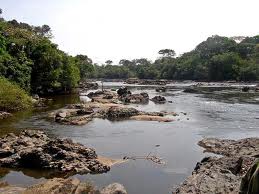 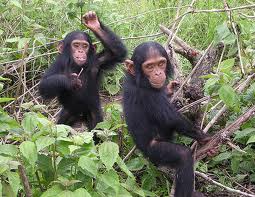 Nanga lake,  near Pointe-Noire
Total marcket of Brazzaville
Monument funerary of Bas-Congo
Armory official of the Republic of Congo in 1997
Restaurant Abri Côtier at Pointe Noire
is one of the monuments Brazzaville (capital of the Republic of Congo) that have the greatest architectural interest
A seller of saka-saka
               in Nkayi
Finally, we see that that Congo is beautifull, peacefull,  diverssified and Open country
  So, I Welcome all of you one day to visit it.
Thank for your Attention!